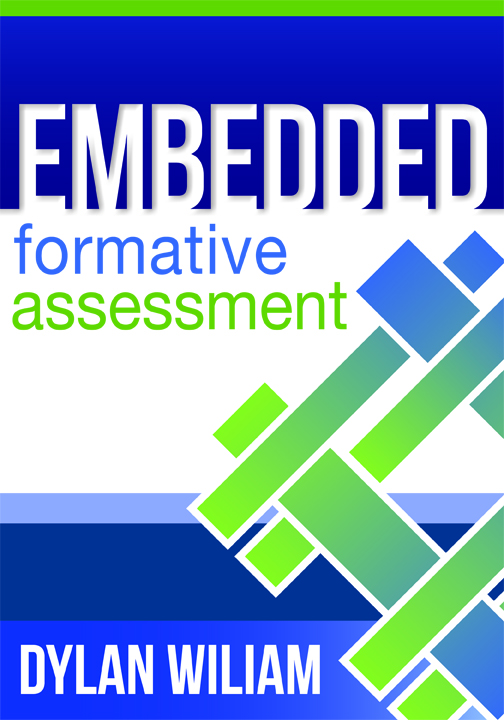 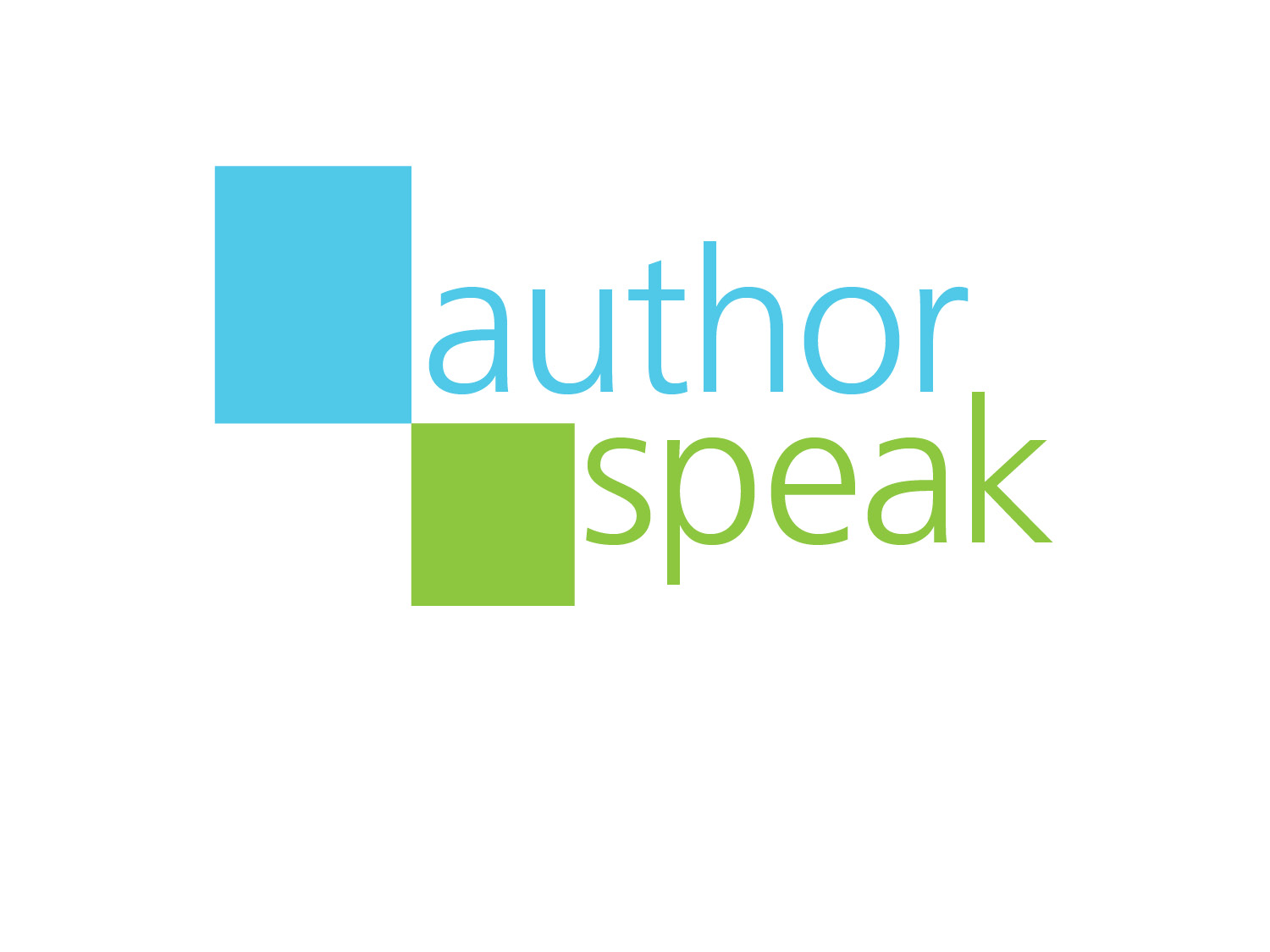 The Voices of Solution Tree
November 1–3, 2011 | Indianapolis
www.authorspeak2011.com
www.dylanwiliam.net
Benefits of education
For individuals
Increased lifespan
Improved health
Increased personal income
Reduced risk of
Unemployment
Suicide
For society
Increased economic growth
More pro-social behavior
A daunting target
Programme for International Student Asssessment (PISA)
United States	496
Canada	527
Finland	544
Shanghai	579
The Fox and the Hedgehog
Archilochus (c. 680 BCE — c. 645 BCE)
“The fox knows many tricks; the hedgehog one big one.”
What would the fox say?
Lots of ideas
Structures (school organization)
Governance (privatization, charters)
Curriculum
Technology
Some successes, but also many failures
So not a recipe for systemwide improvment
What would the hedgehog say?
Teacher quality is the most important variable
So improve the quality of teachers
By de-selecting ineffective teachers?
De-selecting least effective 10%:
2 points on PISA (right away)
By recruiting good ones?
Raising the entry bar to exclude lowest 30%:
5 points on PISA (in 30 years time)
By helping those already in our schools improve
Investing in high-quality PD for teachers:
But how much can teachers improve?
How do we help teachers Improve?
Improve teacher effort?
Bonus and merit pay
Improve team-work and systems
Professional learning communities
Regular meetings focused on data
16 points on PISA (in two to three years)
Improve classroom practice
Teacher learning communities
Investing in high-quality PD for teachers:
30 points on PISA (in two to three years)
What should we help teachers improve?
Brain gym?
Learning styles?
Subject knowledge?
Classroom formative assessment
Unpacking formative assessment
Where the learner is going
How to get there
Where the learner is
Providing feedback that moves learners forward
Engineering effective discussions, tasks, and activities that elicit evidence of learning
Teacher
Clarifying, sharing and understanding learning intentions
Peer
Activating students as learning
resources for one another
Activating students as ownersof their own learning
Learner
Five “key strategies”…
Clarifying, understanding, and sharing learning intentions
curriculum philosophy
Engineering effective classroom discussions, tasks and activities that elicit evidence of learning
classroom discourse, interactive whole-class teaching
Providing feedback that moves learners forward
feedback
Activating students as learning resources for one another
 collaborative learning, reciprocal teaching, peer-assessment
Activating students as owners of their own learning
metacognition, motivation, interest, attribution, self-assessment
(Wiliam & Thompson, 2007)
…and one big idea
Use evidence about learning to adapt instruction to meet student needs
Mapping out the terrain
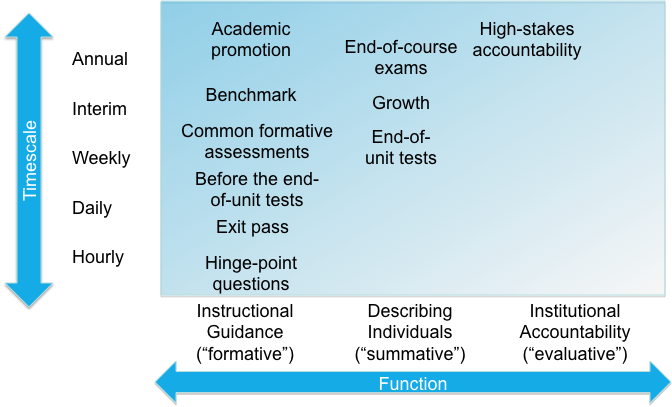 Practical techniques for classroom formative assessment
Clarifying, sharing and understanding learning intentions
Sharing learning intentions
3 teachers each teaching 4 7th grade science classes in two US schools
14 week experiment
7 two-week projects, each scored 2-10
All teaching the same, except:
For a part of each week
Two of each teacher’s classes discusses their likes and dislikes about the teaching (control)
The other two classes discusses how their work will be assessed
[White & Frederiksen, Cognition & Instruction, 16(1), 1998].
Sharing learning intentions
Sharing learning intentions
Sharing learning intentions
Share Learning Intentions
Explain learning intentions at start of lesson/unit:
Consider providing learning intentions and success criteria in students’ language.
Use posters of key words to talk about learning:
E.g., describe, explain, evaluate
Use planning and writing frames judiciously.
Use annotated examples of different standards to “flesh out” assessment rubrics (e.g., lab reports).
Provide opportunities for students to design their own tests.
Engineering effective discussion, tasks and classroom activities that elicit evidence of learning
Common errors in questioning
Asking:
too many questions at once
a question and answering it yourself
questions only of the brightest or most likeable
a difficult question too early
irrelevant questions
questions in a threatening way
the same kind of questions all the time
Failing to:
correct wrong answers
indicate a change in the type of question
give students the time to think
pay attention to answers
see the implications of answers
to build on answers
Brown, G., & Wragg, E. C. (1993). Questioning. London, UK: Routledge.
Elicit evidence of learning
Key idea: questioning should:
Cause thinking
Provide data that inform teaching
Improve your questioning:
Generate questions with colleagues.
Think high-order vs. low-order, not closed vs. open.
Give students appropriate wait time.
Get away from I-R-E (initiation-response-evaluation):
“No hands up” (except to ask a question)
Use all-student response systems regularly:
ABCD cards, mini whiteboards, exit passes
Providing feedback that moves learners forward
Effects of feedback
Kluger & DeNisi (1996) review of 3000 research reports
Excluding those:
without adequate controls
with poor design
with fewer than 10 participants
where performance was not measured
without details of effect sizes
left 131 reports, 607 effect sizes, involving 12652 individuals

On average, feedback increases achievement
Effect sizes highly variable
38% (50 out of 131) of effect sizes were negative
Provide feedback that moves learning on
Key idea: feedback should:
Cause thinking
Provide guidance on how to improve
Comment-only grading
Focused grading
Explicit reference to rubrics
Suggestions on how to improve:
Not giving complete solutions
Re-timing assessment:
E.g., three-fourths-of-the-way-through-a-unit test
Activating students as learning resources for one another
Benefits of structured interaction
15-yr-olds studying World History were tested on their understanding of material delivered in lectures
Half the students were trained to pose questions as they listened to the lectures
At the end of the lectures, students were given time to review their understanding of the material
Impact on achievement
King, A. (1991). Applied Cognitive Psychology, 5(4), 331-346.
Help students be learning resources
Students assessing their peers’ work:
“Pre-flight checklist”
“Two stars and a wish”
Training students to pose questions/identifying group weaknesses
End-of-lesson students’ review
Activating students as owners of their own learning
Self-assessment: Portugal
[Fontana & Fernandes, Br. J. Educ. Psychol.  64: 407-417]
Details of the intervention
Impact on student achievement
Help students own their learning
Students assessing their own work: 
With rubrics
With exemplars
Self-assessment of understanding:
Traffic lights
Red/green discs
Colored cups